NWCCOG e-bike Survey - March 2018
Thursday, April 19, 2018
32
Total Responses
Date Created: Wednesday, March 07, 2018
Complete Responses: 26
Q2: Does your jurisdiction currently regulate e-bikes, or is it actively considering doing so?
Answered: 32    Skipped: 0
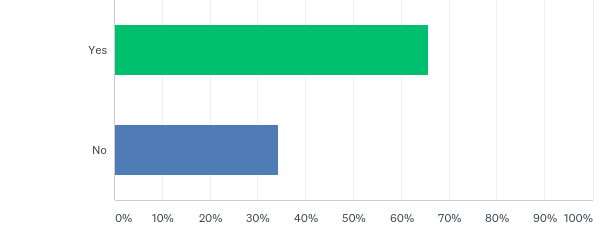 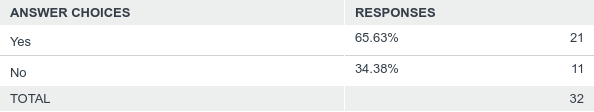 Q3: Does your jurisdiction regulate or ban use of e-bikes on:
Answered: 15    Skipped: 17
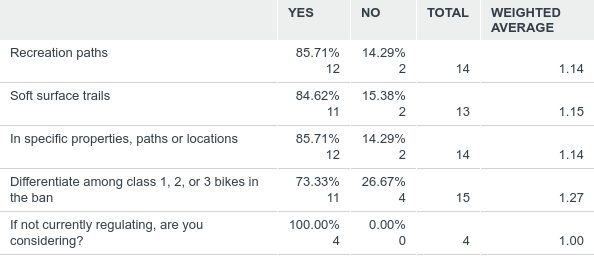 Q4: By what process or means did your jurisdiction regulate e-bikes?
Answered: 15    Skipped: 17
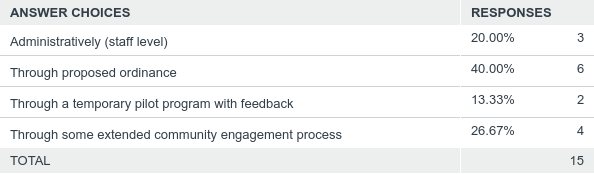 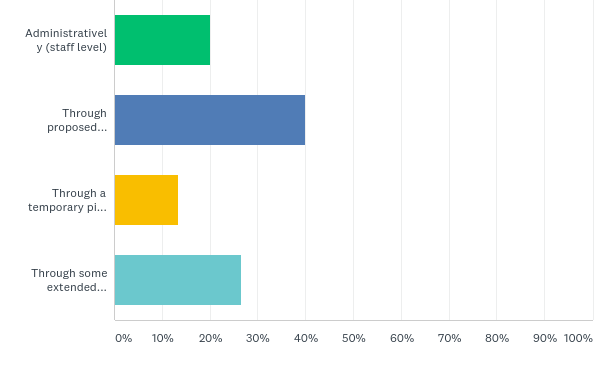 Q6: Which best describes why your jurisdiction chose to address e-bikes (check all that apply)
Answered: 16    Skipped: 16
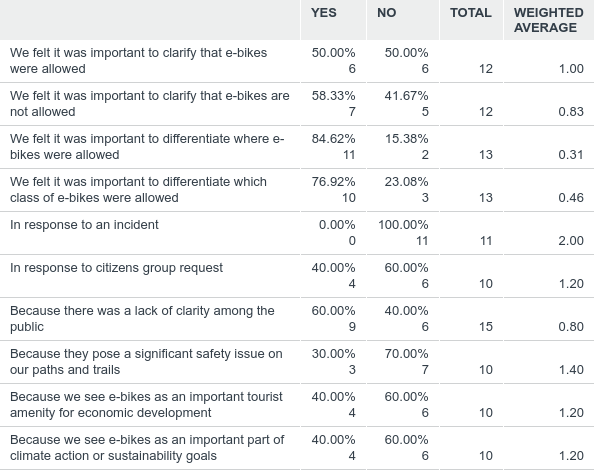 Q7: If your jurisdiction has allowed e-bikes are you fielding many negative reports about their use (speed, safety, e-bike rental fleets)?
Answered: 14    Skipped: 18
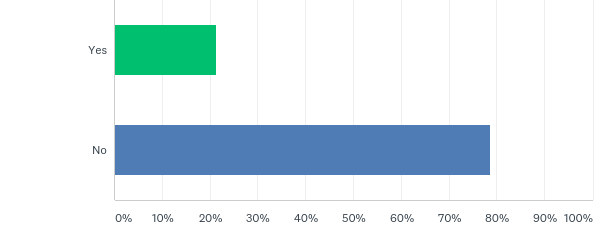 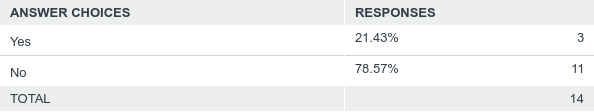 Q8: If fielding concerns about e-bikes, are you finding these concerns to be founded or unfounded?  Explain.
Answered: 9    Skipped: 23
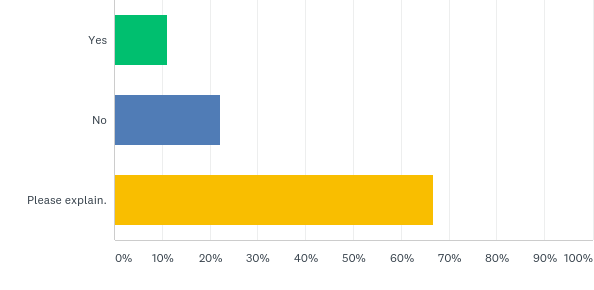 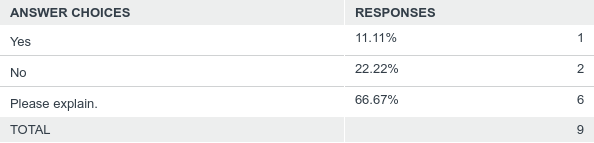 Q9: Is there a specific property or trail that prompted discussion around e-bikes?  Explain
Answered: 15    Skipped: 17
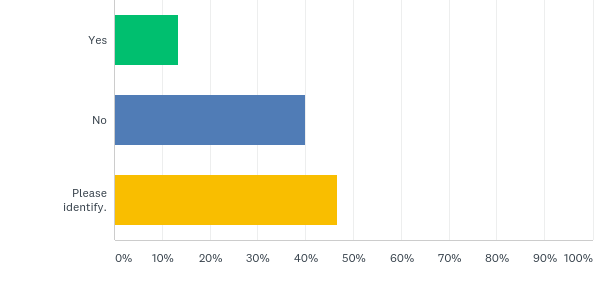 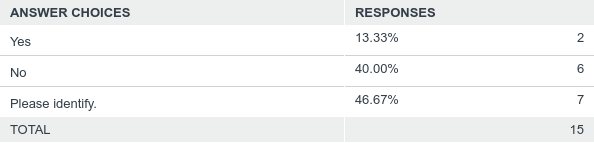 Q10: Do you have regional trails where e-bike regulation does or would involve multiple jurisdictions?
Answered: 16    Skipped: 16
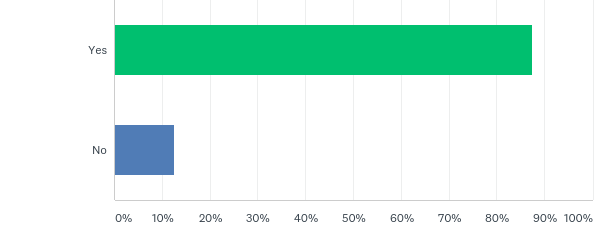 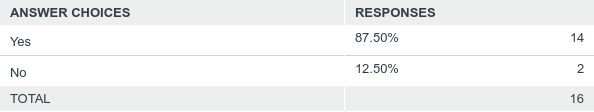 Q11: Are differing regulations (or non-regulations) of e-bikes in neighboring jurisdictions, including federally managed public lands, a challenge for e-bike users which may enter a trail system in your jurisdiction?
Answered: 16    Skipped: 16
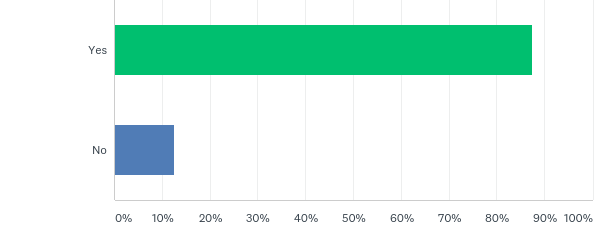 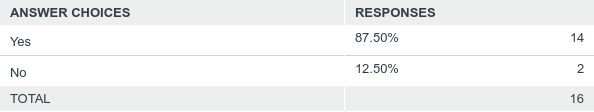 Q12: If your jurisdiction has chosen to not regulate e-bikes, which best describes why?
Answered: 24    Skipped: 8
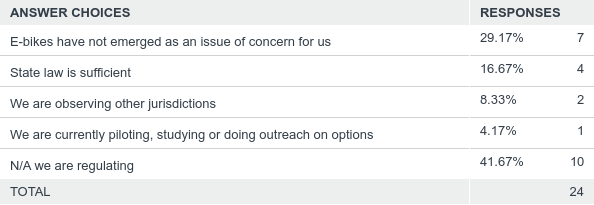 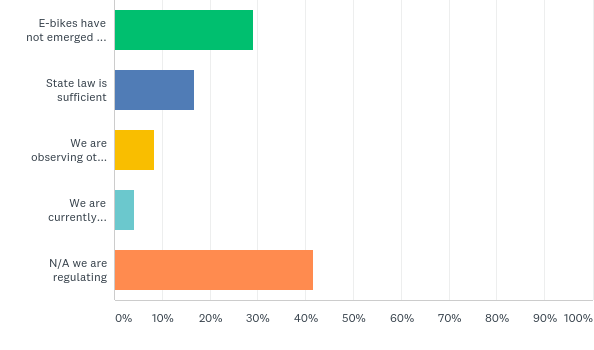 Q14: Does your jurisdiction allow ATVs on streets?
Answered: 23    Skipped: 9
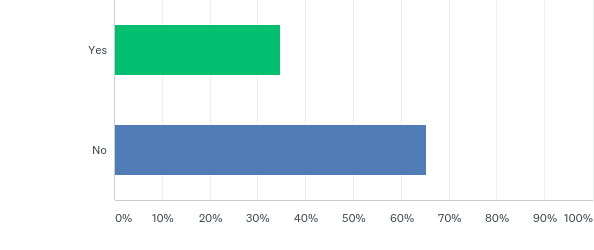 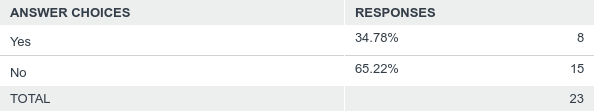